Figure 12. Interpretation of the P-wave velocity model of profile AWI-20030500. See Fig. 11 for descriptions. B.Ø: ...
Geophys J Int, Volume 170, Issue 2, August 2007, Pages 580–604, https://doi.org/10.1111/j.1365-246X.2007.03438.x
The content of this slide may be subject to copyright: please see the slide notes for details.
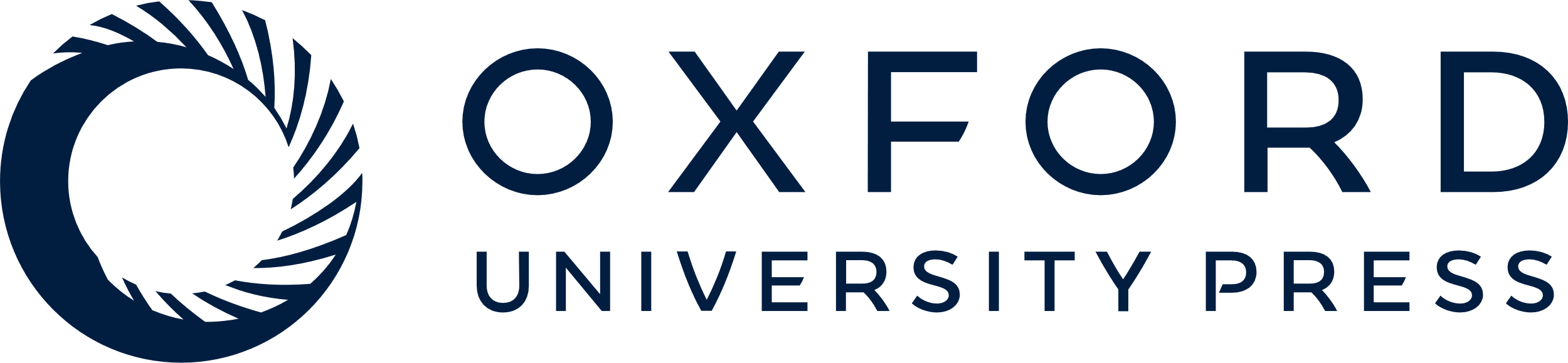 [Speaker Notes: Figure 12. Interpretation of the P-wave velocity model of profile AWI-20030500. See Fig. 11 for descriptions. B.Ø: Bontekoe Ø. SDR*: Projection of the area of seaward dipping reflectors (see text) from profile 61 after Hinz et al. (1987). Large question-mark marks the questionable landward boundary of the COT within the crust due the lateral increase of seismic velocities (see Fig. 10).


Unless provided in the caption above, the following copyright applies to the content of this slide: © 2007 The Author Journal compilation © 2007 RAS]